Loss landscapes and optimization in over-parameterized non-linear systems and neural networks
Chaoyue Liu, Libin Zhu, and Mikhail Belkin

Department of Computer Science and Engineering, The Ohio State University 
Department of Computer Science and Engineering, University of California, San Diego 
Halicio˘glu Data Science Institute, University of California, San Diego
Introduction
The success of large deep learning models is largely due to the effectiveness of gradient-based optimization methods.
Success here only means low training-error.

But why does GD/SGD algorithms work well, even in non-convex settings?

Convexity is not the right framework for analysis of over-parameterized systems, even locally

An alternative framework is needed to analyze loss landscapes and optimization behavior of non-linear over-parameterized systems.
Reminder
Interpolation
Back to the Paper
The goal of this paper is to provide a modern view of the optimization landscapes.

There is a key difference between under-parameterized and over-parameterized landscapes.
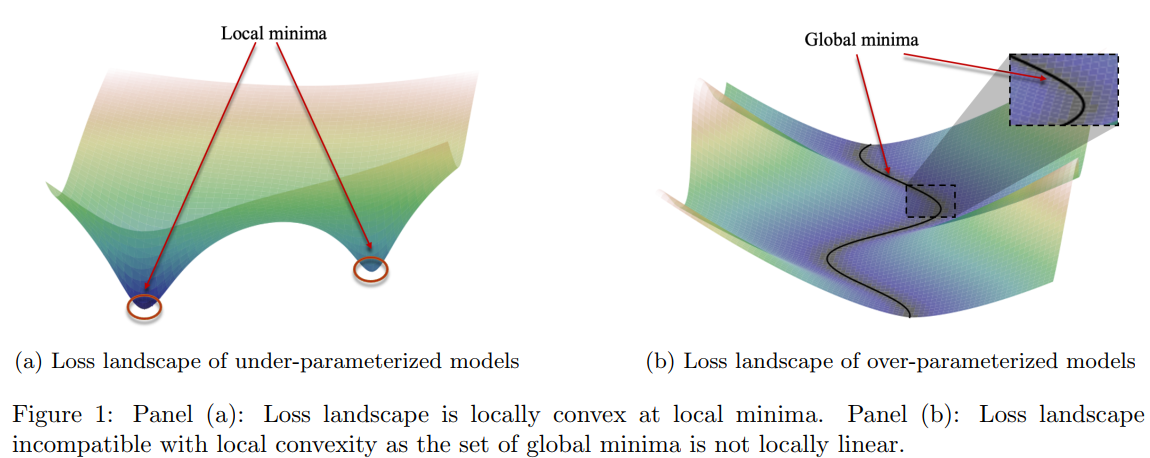 PL Condition
PL Condition
Tangent Kernel
Exponential Convergence of GD
Overparameterized systems and PL condition
Conclusion